Meta-Cognition, Motivation, and Affect
PSY504Spring term, 2011
January 25, 2010
Self-Explanation
Self-Explanation
When the student explains the content or meaning of a text they have just read (or a result they have just obtained, or a step in a worked example, etc., etc.) to themselves, in their own words
Self-Explanation
Does not include 
monitoring statements
paraphrases
translations of individual words
bridging inferences (inferences that two sentences are referring to the same thing)
What are the effectsof self-explanation?
What are the effectsof self-explanation?
Better understanding, controlling for prior knowledge

True for spontaneous self-explanation (which could be selection bias), from worked examples or on-demand hints(Chi et al., 1989; Pirolli & Recker, 1994; Shih, Koedinger, & Scheines, 2008)
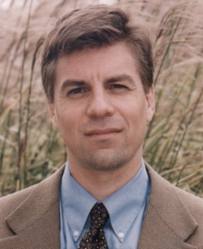 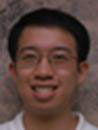 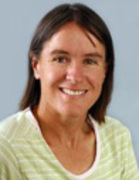 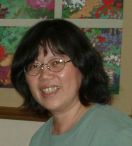 What are the effectsof self-explanation?
Also true for when students are scaffolded in self-explaining (in experimental studies)(Bielaczyc & Recker, 1991; Chi et al., 1994; Conati & VanLehn, 2000; Aleven et al., 2002)
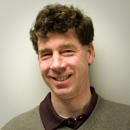 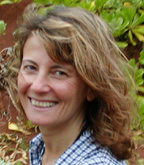 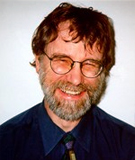 What characterizes good self-explanation?
Self-Explanation
“…Good students seem to generate explanations which relate to the principles stated in the text, as well as relating the consecutive example statements to each other” (Chi et al., 1989)
Qualities of Good Self-Explanation(Chi et al., 1989; Chi & VanLehn, 1991)
Considering conditions under which specific  actions  are advisable

Inferring consequences of an action

Considering meaning of mathematical expression
Qualities of Good Self-Explanation(Renkl, 1997)
Identifying the sub-goal achieved by each operator
Attempting to anticipate the next solution step
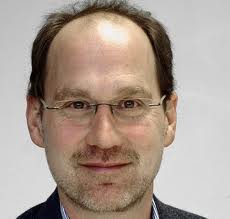 Qualities of Bad Self-Explanation(Chi et al., 1989; Renkl, 1997)
Simply re-phrasing the content
Making trivial inferences
Different kinds of self-explainers?
Renkl (1997) argues that some self-explainers focus on principles, and others focus on attempting to understand and anticipate the goal structure

Both groups are successful
As compared to students who self-explain superficially or only to a minor degree
Questions? Comments?
Why is self-explanation beneficial?
Why is self-explanation beneficial?
Self-explanation helps fill in gaps in student knowledge that are not immediately clear from the text or worked example (Chi & Bassok, 1989)
Why is self-explanation beneficial?
By self-explaining, the learner re-derives the process used to conduct the step, and can then make analogies to that process later (VanLehn et al., 1991)
Why is self-explanation beneficial?
Self-explanation is targeted to exactly what a student is struggling to comprehend (Chi, 2000)
Why is self-explanation beneficial?
Self-explanation leads to revision of incorrect or incomplete mental models (Chi, 2000)
Other possible explanations?
Which…
Which of these explanations do you think are true? Why?
However…
Many students do not self-explain even when they need to (Chi et al., 1989; Renkl, 1997; Chi, 2000)

Leading to the question
How can we scaffold self-explanation?
Non-interactive scaffolds
Chi et al., 1994
“The following is a chapter on the human circulatory system which was taken from a high school text book. We are trying to learn more about how students read and learn from a textbook, as well as what makes some textbooks better than others. In order for us to assess what information the  text book is good at making understandable, it is important that you read every line very carefully–as if studying for an exam. The text is presented one sentence at a time so that you will have time to really think about what information each sentence provides and how I this relates to what you've already read. We would like you to read each sentence out loud and then explain what it means to you. That is, what new information does each line provide for you, how does it relate to what you've already read, does it give you a new insight into your understanding of how the circulatory system works, or does it raise a question in your mind. Tell us whatever is going through your mind–even if it seems unimportant. You may need to go back and re-read parts of the text to really understand all the material. Also, some people find it helpful, when reading difficult material, to draw a picture or take notes. Please feel free to do what is best for you–please use these transparencies for this purpose. Let me know when you'd like to start a new transparency”
Chi et al., 1994
Combined with prompts to explain
“Why?”
“Why would you say that?”
Renkl et al., 1998
“On the basis of a ﬁrst warm-up problem, hints to self-explain the rationale of the presented solution steps were given. The hints in this conditions focused on the subgoal of each step and the operator used to achieve it (i.e., explication of goal-operator combinations). Afterward, the learners had to try to self-explain the solution of a second warm-up problem on their own, coached by the experimenter. The coaching procedure consisted primarily of two elements: (a) If important self-explanations were omitted, this was indicated and the learners were asked to supplement the missing explanations; (b) the learners’ questions concerning the self-explanations they were expected to provide were answered… When the learners stopped self-explaining for more than 15 seconds, the experimenter asked them to go on in self-explaining”
Interactive scaffolds
Conati & VanLehn, 2000
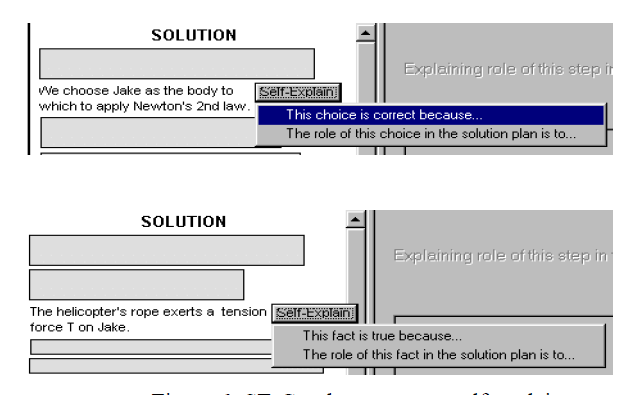 Conati & VanLehn, 2000
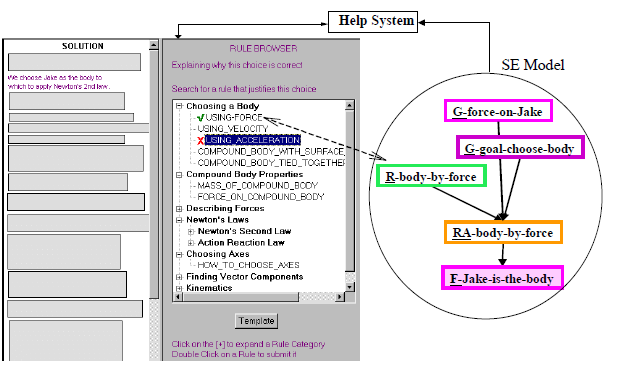 Conati & VanLehn, 2000
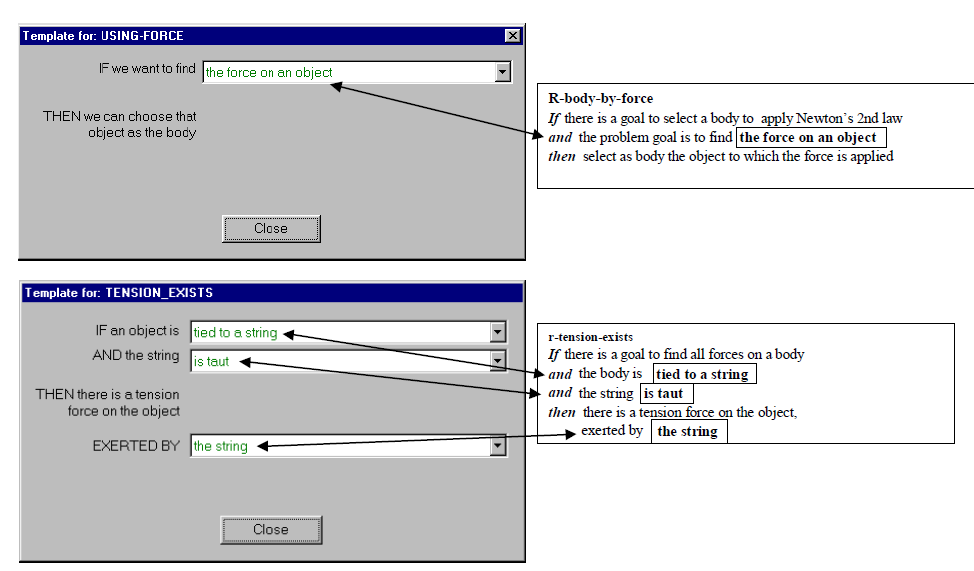 Conati & VanLehn, 2000
Student model is used to infer which steps student does not understand
Student is required to self-explain those steps
Aleven & Koedinger, 2002
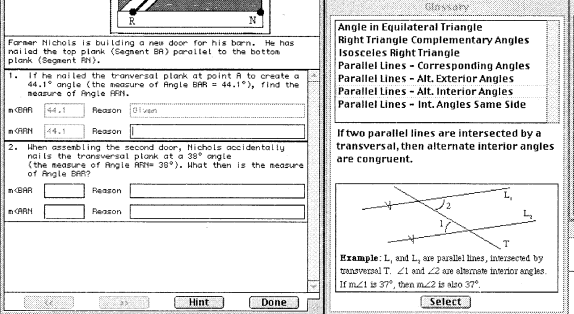 Aleven & Koedinger, 2002
Student is required to self-explain all steps
Input modality
In Conati & VanLehn (2002) and in Aleven & Koedinger (2002), students select a rule or theorem from a list

In (Aleven et al., 2004), having students self-explain in natural language did not improve learning
One interesting aspect of Aleven, Conati
They flag incorrect self-explanations

Why might this be a good idea?
Which approach seems most effective?
What are the benefits and limitations of each approach?
Fit Hypothesis(Hausmann et al., 2008)
Students will have different learning needs in different situations

Different types of SE are beneficial in different situations

By matching SE prompts to student needs, we can improve learning
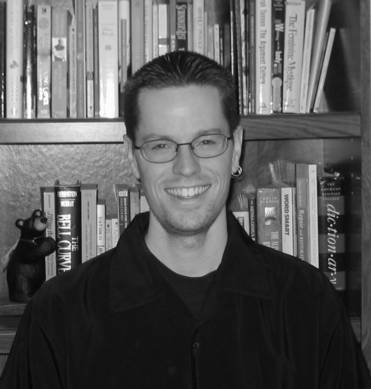 Fit Hypothesis(Hausmann et al., 2008)
a. Justification-based Prompts (Conati & VanLehn, 2000)
What principle is being applied on this step?
This choice is correct because…
What is the justification for this step? Why is it correct?
What law, definition, or rule allows one to draw that conclusion?
b. Meta-cognitive Prompts (Chi, et al., 1994)
What new information does each step provide for you?
How does it relate to what you've already seen?
Does it give you a new insight into your understanding of how to solve the problems?
Does it raise a question in your mind?
However
Thus far, the fit hypothesis has not been confirmed

Hausmann et al., 2008 found that the meta-cognitive prompts were less effective across the board
Students appeared to ignore them
Bad theory or bad implementation of prompts?
Questions? Comments?
Measurement Methods
Think-aloud studies (Chi et al., 1994)
Examining contents of self-explanations given in scaffolded interface (Conati & VanLehn, 2000; Aleven et al., 2002, 2004)
Looking for pauses at the right times in log files (Shih et al., 2008)
E.g. immediately after the student has read a hint
Thoughts on these types of measurement?
Any other plausible measurements?
Next Class
Wednesday, January 26
4am-6:10pm

Help-Seeking

Aleven, V., Stahl, E., Schworm, S., Fischer, F., Wallace, R. (2003) Help Seeking and Help Design in Interactive Learning Environments. Review of Educational Research, 73 (3), 277-320.
Karabenick, S.A. (2004) Perceived Achievement Goal Structure and College Student Help Seeking. Journal of Educational Psychology, 96 (3), 569-581.
Aleven, V., McLaren, B., Roll, I., Koedinger, K.R. (2006) Toward Meta-Cognitive Tutoring: A Model of Help-Seeking with a Cognitive Tutor. International Journal of Artificial Intelligence in Education, 16, 101-130.
Survey
Please complete this survey, to help me make this class better
The End